THE INFLUENCE OF DIGITAL COMIC MEDIA TO IMPROVE LITERACY ABILITY IN UNDERSTANDING MATHEMATICS STORY QUESTIONS IN PRIMARY SCHOOLS
by. Yan Yan Heryanti
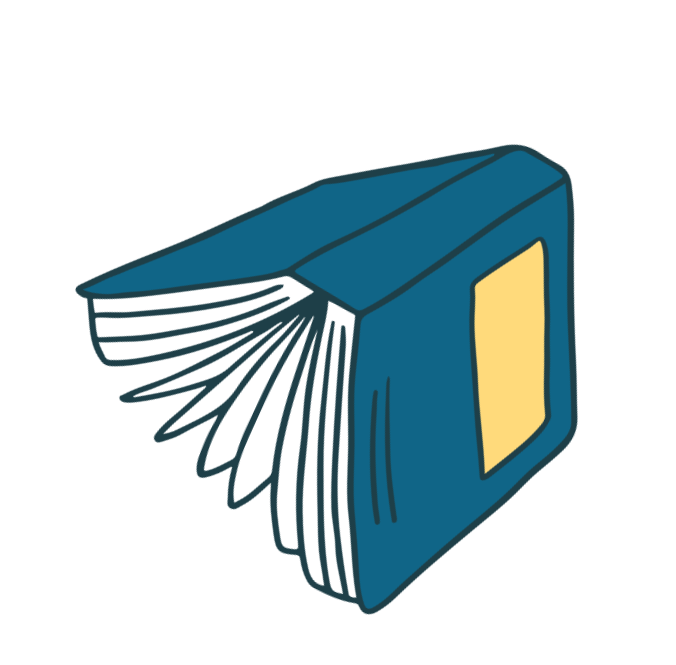 Abstract
Reading is one of the language skills that cannot be separated from everyday life. Through reading, students can gain as much knowledge, knowledge and information as possible. The ability to read and comprehend is not acquired from generation to generation but rather from a diligent learning process. Through well-designed and implemented reading comprehension lessons, students not only gain improvements in their language skills, but also in their reasoning abilities and increase their creativity. Students who have high motivation in reading will have higher skills in understanding the content/information obtained. Therefore, varied and interesting methods or media are needed in learning reading comprehension so that it does not seem monotonous, and students are able to complete problem solving in story problems. math with breed
This research aims to describe the increase in students' mathematical literacy skills in understanding story problems that use comic media with students who do not use comic learning media. The research subjects were 58 class V students. The research method used was an experiment (quasi experimental design) with a nonequivalent control group design (pretest-postets design). The experimental group was given treatment in the form of learning using comic media and the control group did not use comic media. Data was collected through interviews, documentation, and tests (pretest-posttest). The results of the analysis show that: (1) the results (posttest) of the mathematical literacy skills of students who use comic media are higher than those who do not use comic media, and (2) the increase (gain) of the mathematical literacy skills of students who use comic media is higher or superior to those of students who use comic media. with students who do not use comic media. From this research, it can be concluded that there are differences in the results (posttest) and differences in the improvement (gain) of the two classes that were given different treatment. Students from classes that use comic media can improve their mathematical literacy skills better than classes that do not use comic media.
 
Keywords: Comics, Literacy, Mathematics
THEORY & METHODOLOGY
This research uses a quantitative approach with experimental research methods (quasi experimental design) in the form of a nonequivalent control group design (pretest posttest design). With research subjects for classes VA and VB totaling 58 students. The data collection technique in this research through tests aims to improve mathematical literacy skills in understanding word problems in class V mathematics learning at SDN Sempur on fraction material. Based on the results of the validation analysis of test instruments on student scores, it can be concluded that the test questions have good criteria and are suitable for use for research. Data processing was carried out by analyzing statistical prerequisite tests to test hypotheses from the scores obtained in the pretest and posttest.
Table 1. Recapitulation of Class V Answers
Recapitulation of Students' Initial Ability Scores
Recapitulation of Students' Final Ability Scores
Comunnication
The basic/main abilities in the mathematical literacy process obtained from working on students' answers to posttest questions can be described as follows:
c. Representation
. Mathematization (Mathematizing)
Experimental class students are able to understand problems and write in mathematical language (mathematizing horizontally). This can be seen from applying mathematical formulas to solve the problems presented even though there are still errors (vertical mathematizing). Meanwhile for the control class, some students still cannot write in mathematical language.
Experimentalclass students can represent problems in the form of pictures and mathematical formulas, likewise in the control class there are still students who are not able to represent problems in the form of pictures or formulas.
Experimental class students were able to communicate the problem by stating the solution to the problem and making a formulation in a statement, whereas for the control class the known elements were still incomplete and there were still some that were less relevant to the problem.
Comparisons with other works
Strategies for Solving Problems
 (Devising Strategies for Solving   Problems)
Reasoning by Giving Reasons
 (Reasoning and Argument)
Use of Symbolic, Formal, and Technical Language and Operation (Using Symbolic, Formal, and Technical Language and Operation)
.
Experimental class students are able to think of strategies in solving the problems presented, but still make mistakes in using mathematical formulas or in calculations. Likewise in the control class, some students still made many mistakes in using formulas and calculations.
Experimental class students already understand the use of mathematical symbols and have used them well to help solve problems. However, the average control class students cannot understand mathematical symbols and their use.
Experimental class students were able to provide logical reasoning about the reasons for choosing the strategy used and relate the problem to the strategy used, while most of the control class students felt confused and were unable to provide logical reasoning.
CONCLUSION
 
There is a difference in the results (posttest) of students' mathematical literacy abilities in understanding story problems that use comic media compared to students who do not use comic media. The results of this research can explain that the application of comic media can improve students' mathematical literacy skills in understanding story problems on cubes and blocks in class V elementary school. There is also a difference in the increase (gain) in students' mathematical literacy skills in understanding story problems that use comic media compared to students who do not use comic media. The results of this research can explain that the application of comic media can improve students' mathematical literacy skills to be better or superior in understanding story problems on fractions in class V elementary school students at Sempur Elementary School.
Thank's For Watching